Dynamika
Síla, Newtonovy pohybové zákony, reálné a setrvačné síly, účinky síly, moment síly, momentová věta, těžiště, statická a dynamická rovnováha, stabilita
Dynamika
Zabývá se příčinami změn pohybového stavu tělesa (popřípadě jeho deformací)
Vzájemné působení těles nebo těles a polí popisujeme pomocí veličiny síla
Částí dynamiky je také statika zabývající se podmínkami rovnováhy.
Stěžejní pojmy
Síla [F]- charakterizuje vzájemné působení těles
vektorová veličina
jednotka N (newton)
účinky – pohybové/deformační
Závisí na velikosti, 
směru, 
Působišti
Výslednice sil
má na těleso stejný účinek jako všechny působící síly dohromady – je rovna jejich vektorovému součtu

Podle toho, kde síla vzniká a působí, rozlišujeme v biomechanice síly vnitřní a vnější….
Newtonovy pohybové zákony
První pohybový zákon – zákon setrvačnosti
	Těleso setrvává v klidu nebo rovnoměrném přímočarém pohybu, není-li nuceno vnějšími silami tento stav změnit.
	- tedy pokud je výslednice sil na něj působících nulová

	Zákon poukazuje na tendenci tělesa setrvávat ve stavu, ve kterém se nacházelo. Tato vlastnost se projevuje, když se mění pohybový stav tělesa.
Druhý pohybový zákon – zákon síly
Působí-li na těleso síly, jejichž výslednice se nerovná nule, pohybový stav tělesa se mění, to znamená, že se mění vektor rychlosti, těleso se pohybuje se zrychlením.
Velikost zrychlení a tělesa je přímo úměrná velikosti výslednice sil F působících na těleso a nepřímo úměrná hmotnosti m tělesa.
Druhý pohybový zákon matematicky zapisujeme ve tvaru
Třetí pohybový zákon – zákon o vzájemném působení těles neboli zákon akce a reakce
	Síly, kterými na sebe vzájemně působí dvě tělesa, jsou stejně velké, navzájem opačného směru a současně vznikají a zanikají.






Účinek síly závisí na hmotnosti tělesa!
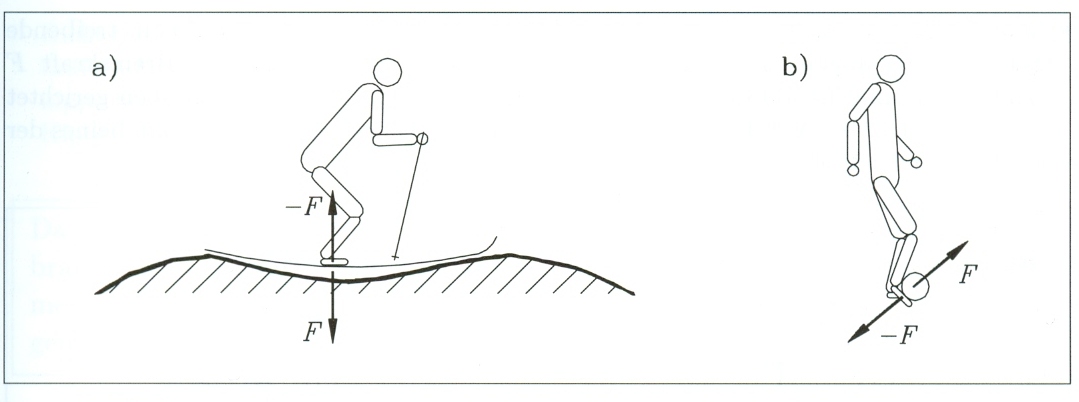 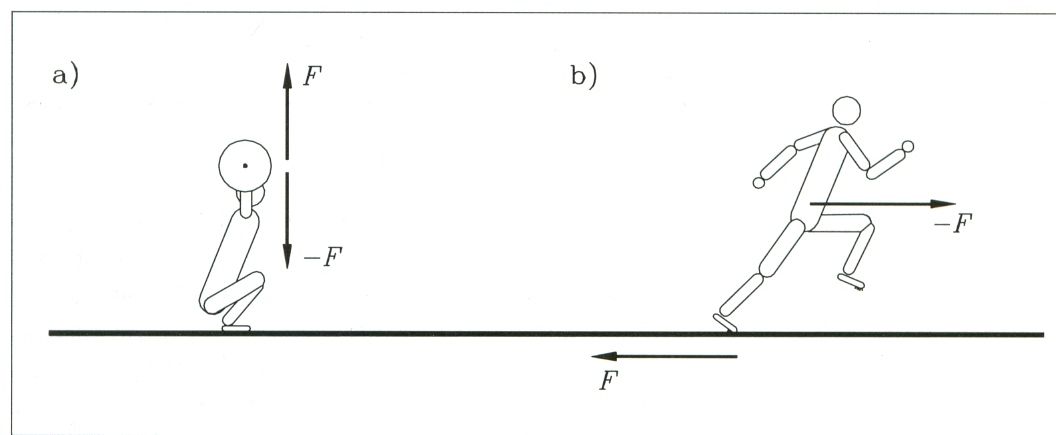 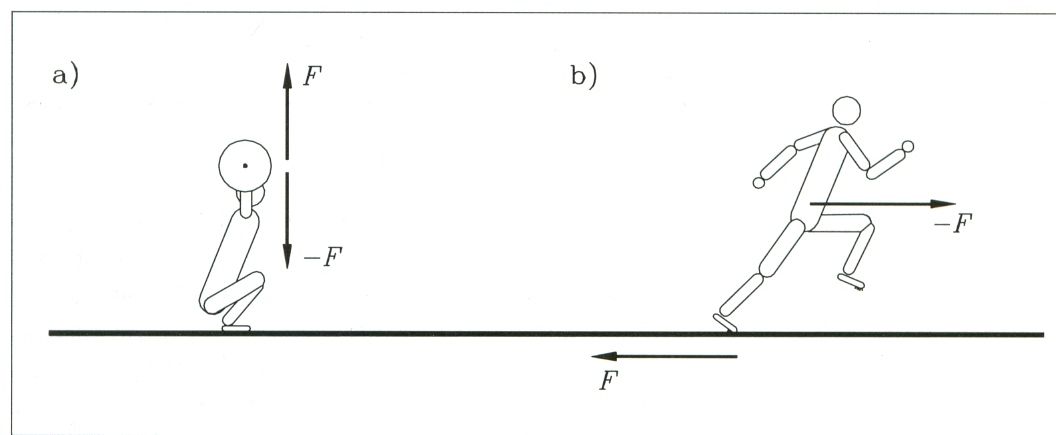 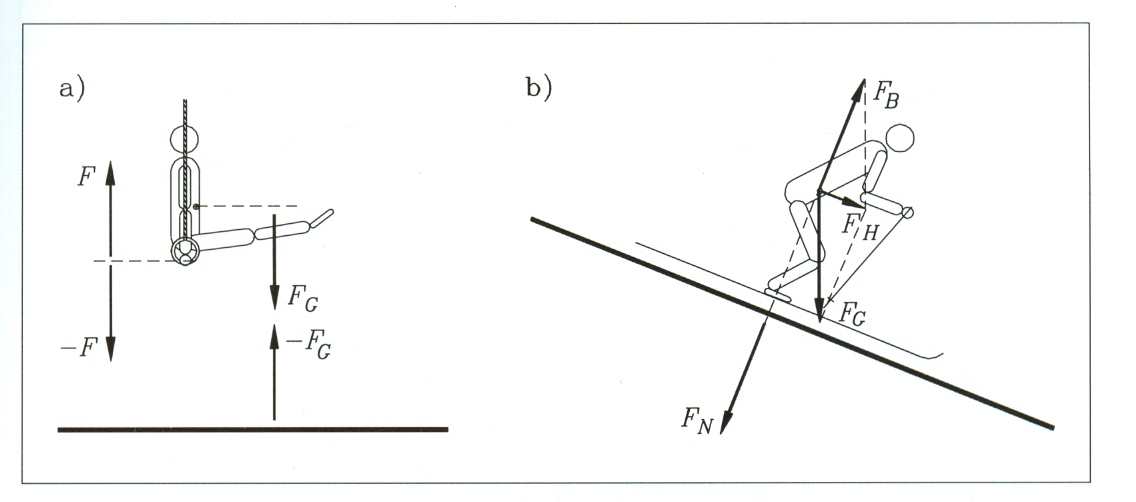 Vnější síly
Jsou vyvolány působením okolních těles
(x vnitřní síly – síly svalové – nemohou samy o sobě uvést tělo do pohybu)
Gravitační síla x tíhová síla  x tíha
Třecí síla
Dostředivá, odstředivá
Setrvačná
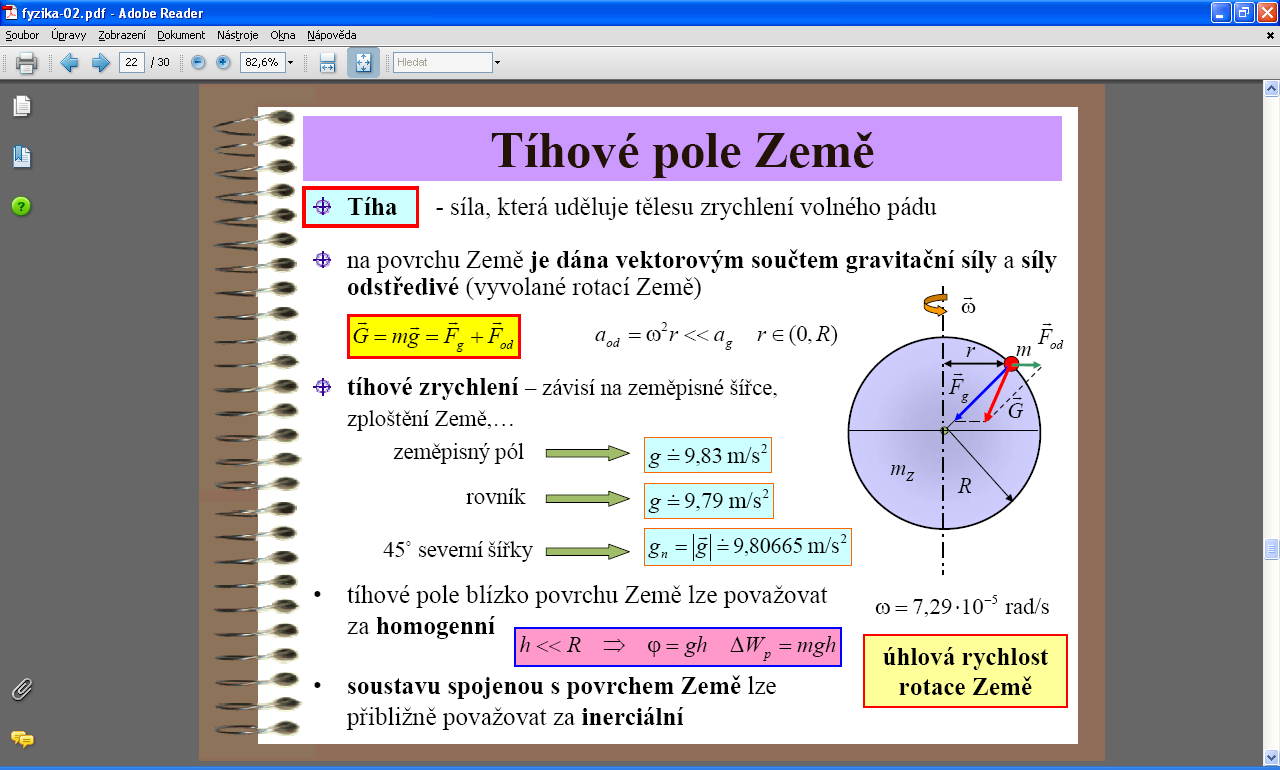 Tíhová síla (x gravitační síla)
působí Země na člověka
působiště v těžišti
 

Tíha
působí člověk na podložku nebo 
	závěs
působiště v místě kontaktu
Třecí síla
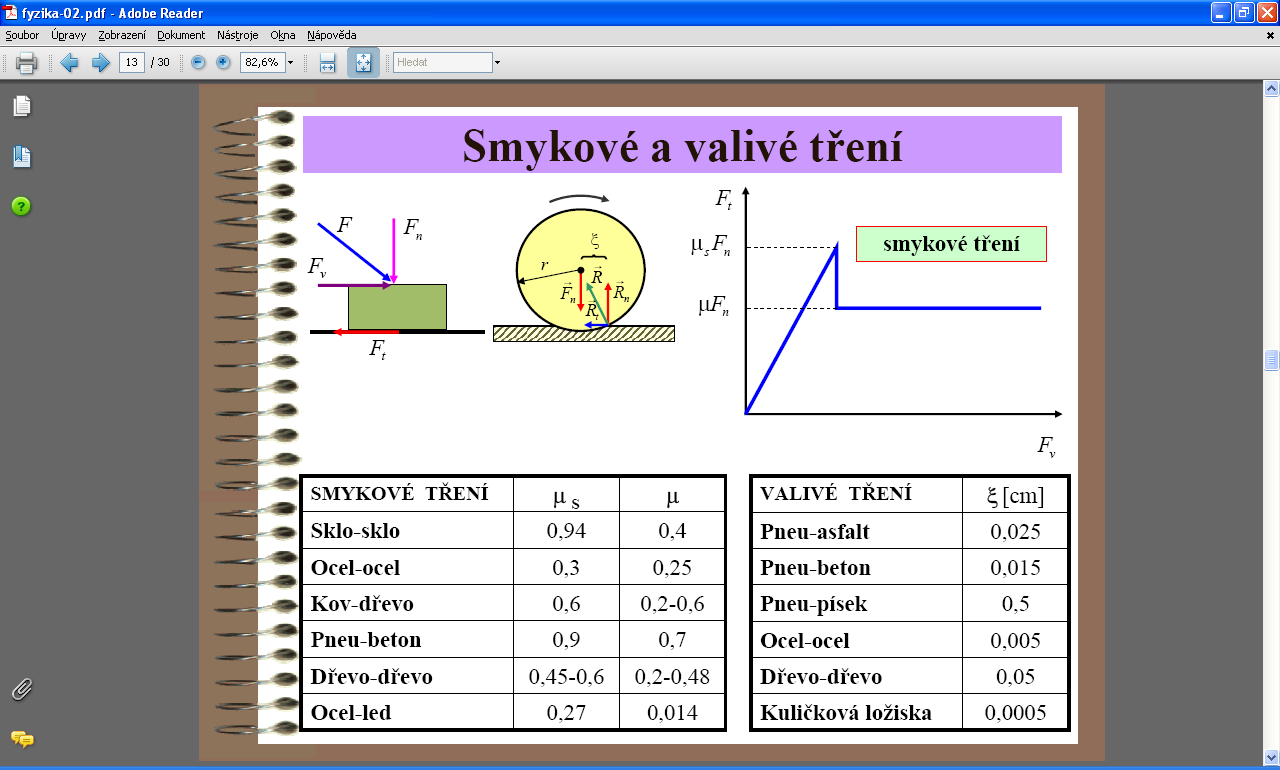 Setrvačné síly
Zdánlivé - nemají původ ve vzájemném působení těles nebo polí
V neinerciálních vztažných soustavách
Souvislost se setrvačnou tendencí hmoty
Mají směr proti zrychlení, které je vyvolalo
Fs= -ma
D´Alembertova síla – síla působící proti změně pohybu
Dostředivá a odstředivá síla
Mají vzájemně opačný směr a stejnou hodnotu
 Odstředivá síla je silou setrvačnou
Dostředivá 
Síla závěsu rotujícího tělesa
Třecí síla v zatáčce
Časový účinek síly - hybnost
Hybnost [kg m/s]
vektorová veličina, která v dynamice určuje pohybový stav tělesa. 
p = m*v
2. Newtonův zákon - 


Impulz [kg m/s2]- Hybnost dodaná v určitém čase – čím déle a čím větší síla působí, tím větší impuls těleso dostane

1. Impulsová věta: 
Časová změna hybnosti tělesa je rovna výsledné vnější síle.
Nárazové síly
Nárazová síla je tím větší, čím je větší hmotnost tělesa, čím je větší změna jeho rychlosti a čím je kratší čas, během kterého k této změně došlo. 
Čím bude kop proveden v kratším čase, tím větší silou protivníka zasáhneme.
Naopak:  prodloužení doby úderu snižuje nárazovou sílu a tím i její deformační účinky
Využití také při pádových technikách
koncentrace síly - tlak
p = F/S
[p] = N/m2 = Pa
Uplatněním kontaktní síly na malou cílovou plochu, můžeme vyvinout ostřejší, koncentrovanější náraz – čím má úder menší plochu, tím síla vyvolá větší tlak.
Čím je větší tlak, tím síla způsobí větší deformaci.
Rozložení síly na větší plochu – snížení deformačních účinků (pravděpodobnosti úrazu)
Pádové techniky
Stěžejní pojmy – moment síly
Moment síly M uvádí tělesa do rotačního pohybu.
Moment síly je výsledkem síly působící na určitém rameni síly.
M = F*r
Vektorová veličina, vektor leží v ose otáčení
Stěžejní pojmy - těžiště
Těžiště je působištěm gravitační síly
Může být i mimo tělo, záleží na postavení těla a končetin
Využití: Rovnováha, síla procházející těžištěm nezpůsobí rotační moment.
Směr pohybu vašeho těžiště bude i směr vašeho celkového pohybu
Rovnováha
Rovnováha musí být stále udržovaná – před, v průběhu i po provedení technického prvku. Kvalita rovnováhy souvisí s naší
 hmotností, 
plochou opory,
rychlostí, 
těžištěm, 
koncentrací a schopností znovu obnovovat rovnováhu.
Statická rovnováha
Dynamická rovnováha
Stěžejní pojmy - rovnováha
Stabilita se zvyšuje
 se zvětšením oporné plochy, 
přiblížením těžiště směrem k očekávané rušivé síle (např. 70:30 rozložení hmotnosti těla při L postoji) 
 snížením těžiště směrem k podstavě.
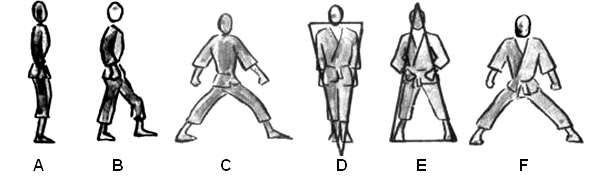 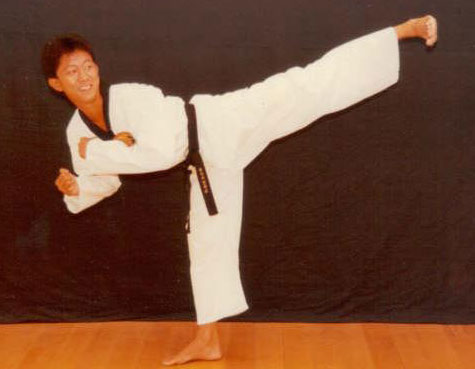 Fg2
Fg1
r1
r2
Σ F = 0
Σ M = 0
Rovnovážné polohy
Stabilní – po vychýlení se těleso do polohy vrátí
Labilní – po vychýlení se těleso nevrací zpět, pokračuje
Indiferentní – po vychýlení těleso zůstává v nové poloze
Dynamická rovnováha
Pohyb – na sebe navazující mikrofáze – přecházení z jedné dynamické rovnováhy do další
Vyjadřuje se pomocí D´Alembertova principu
Součet všech sil působících na těleso včetně setrvačné (D´Alembertovy) je roven nule
F1+F2+F3+….+Fs = 0
(jde o jiný případ zapsání pohybové rovnice – dle Newtona: F1+F2+F3+…= m.a)
Setrvačná síla působí proti směru zrychlení pohybu – podle toho je u ní kladné nebo záporné znaménko